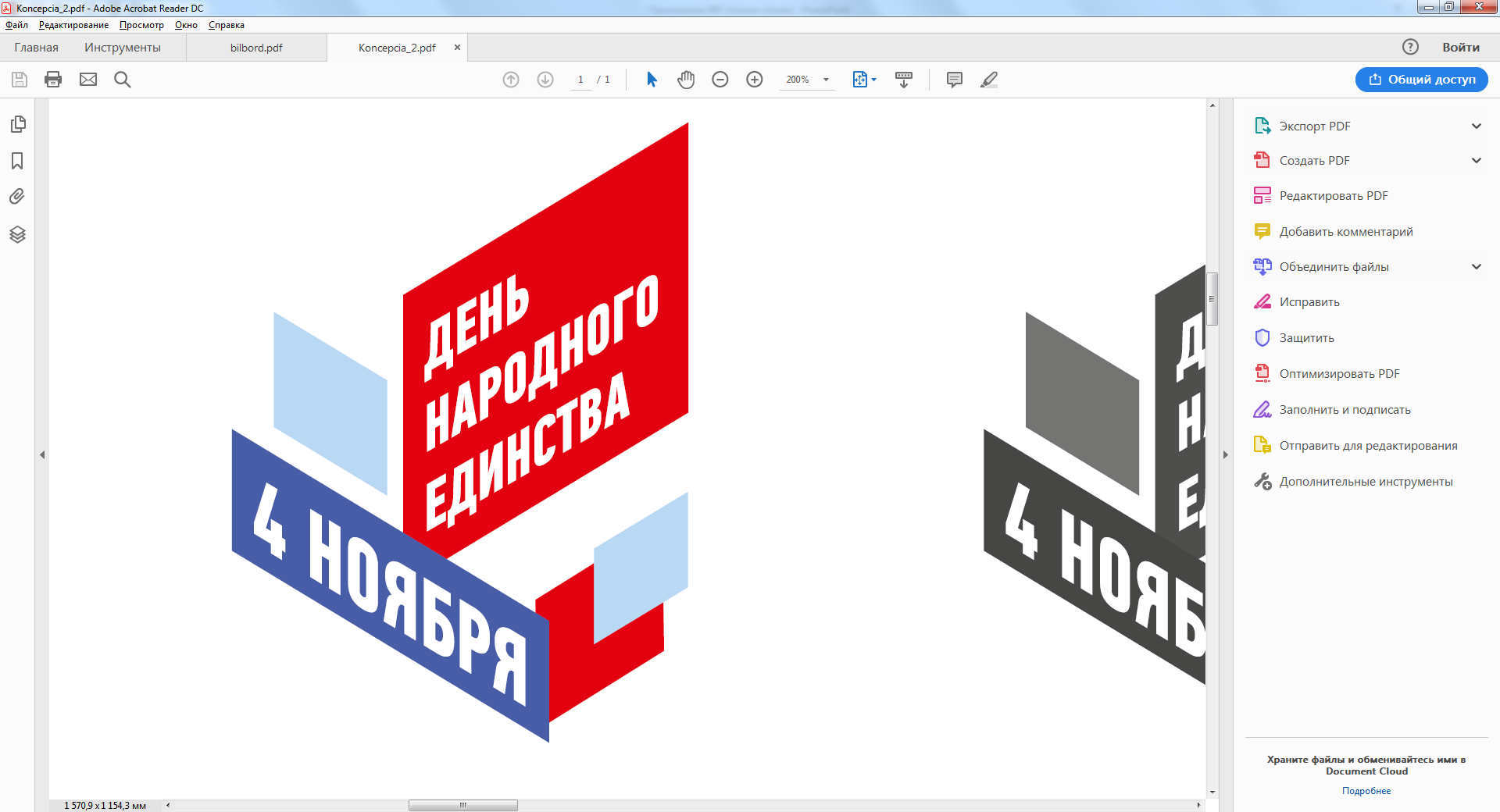 ДЕНЬ НАРОДНОГО ЕДИНСТВА
4 НОЯБРЯ 2018 ГОДА
ЛОГОТИП
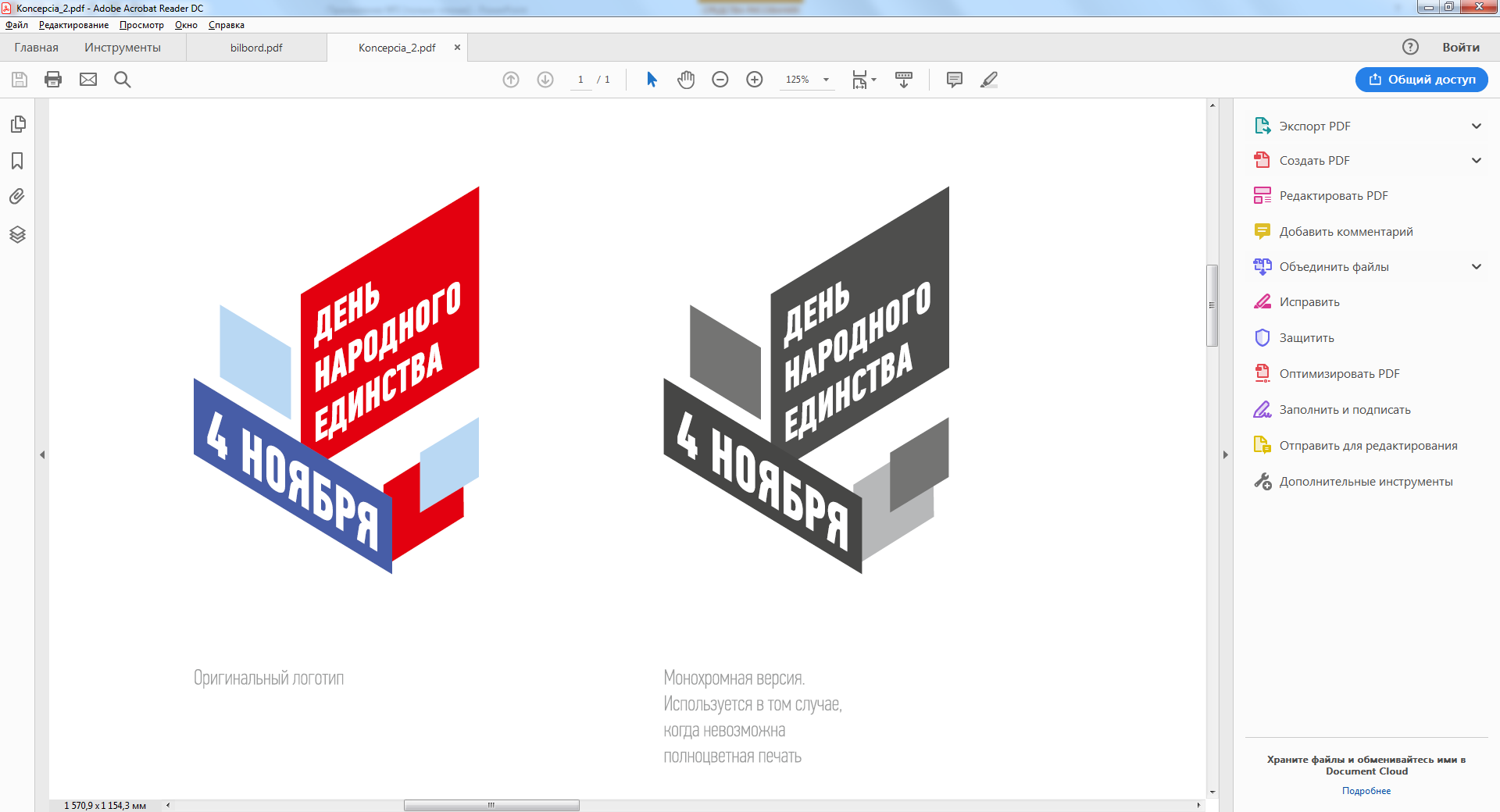 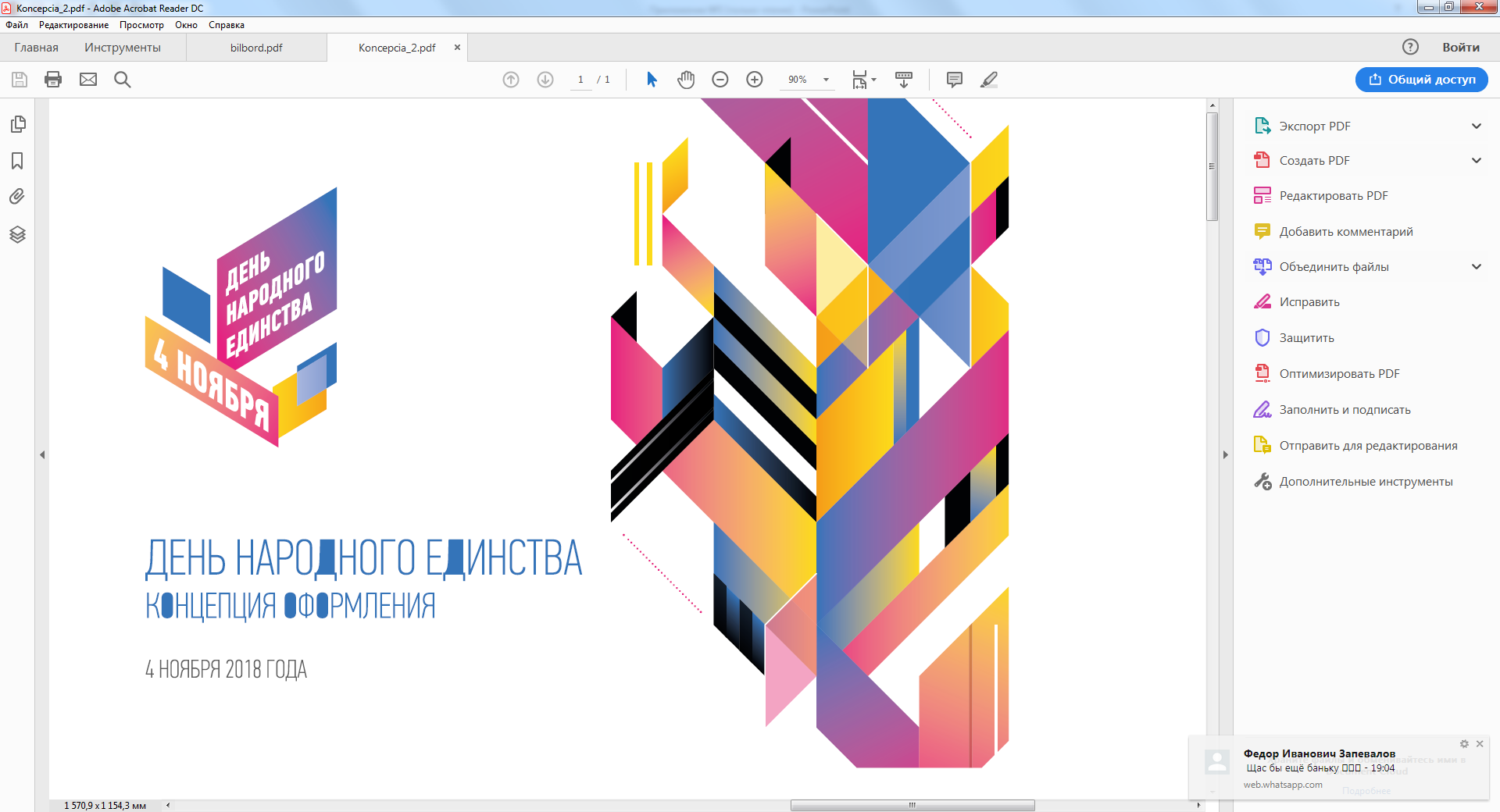 БИЛБОРД
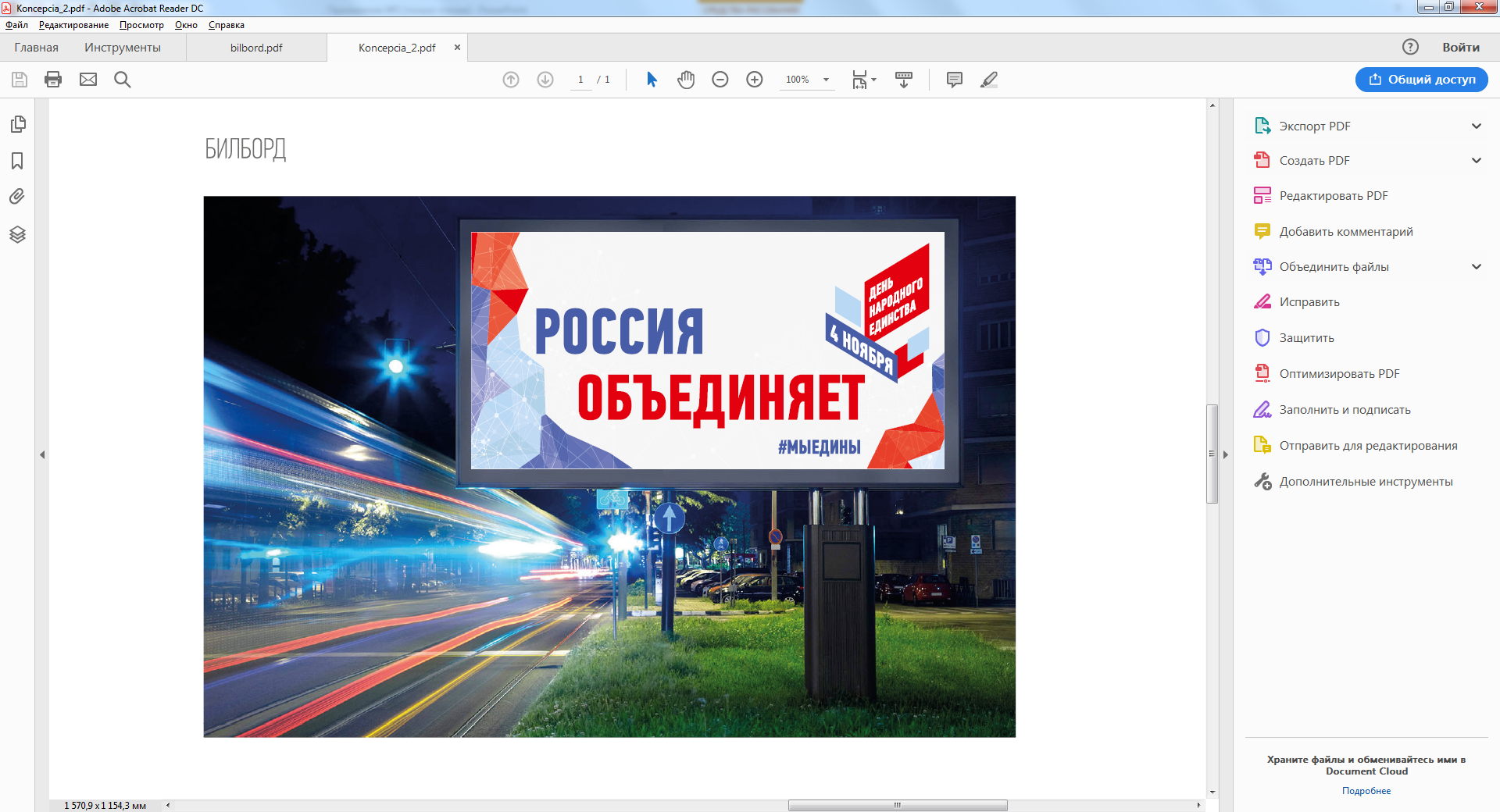 БИЛБОРД
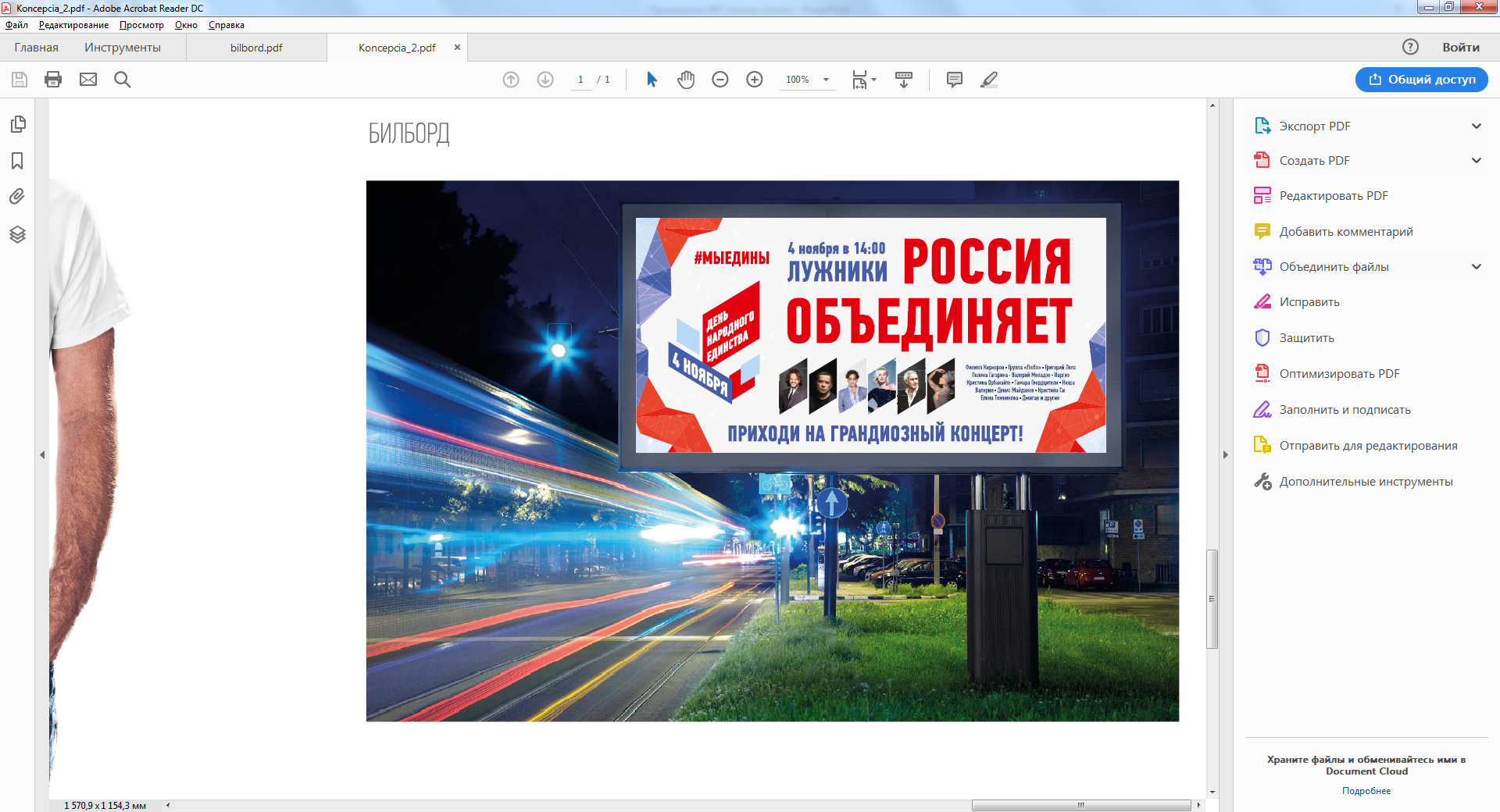 СИТИ-ФОРМАТ
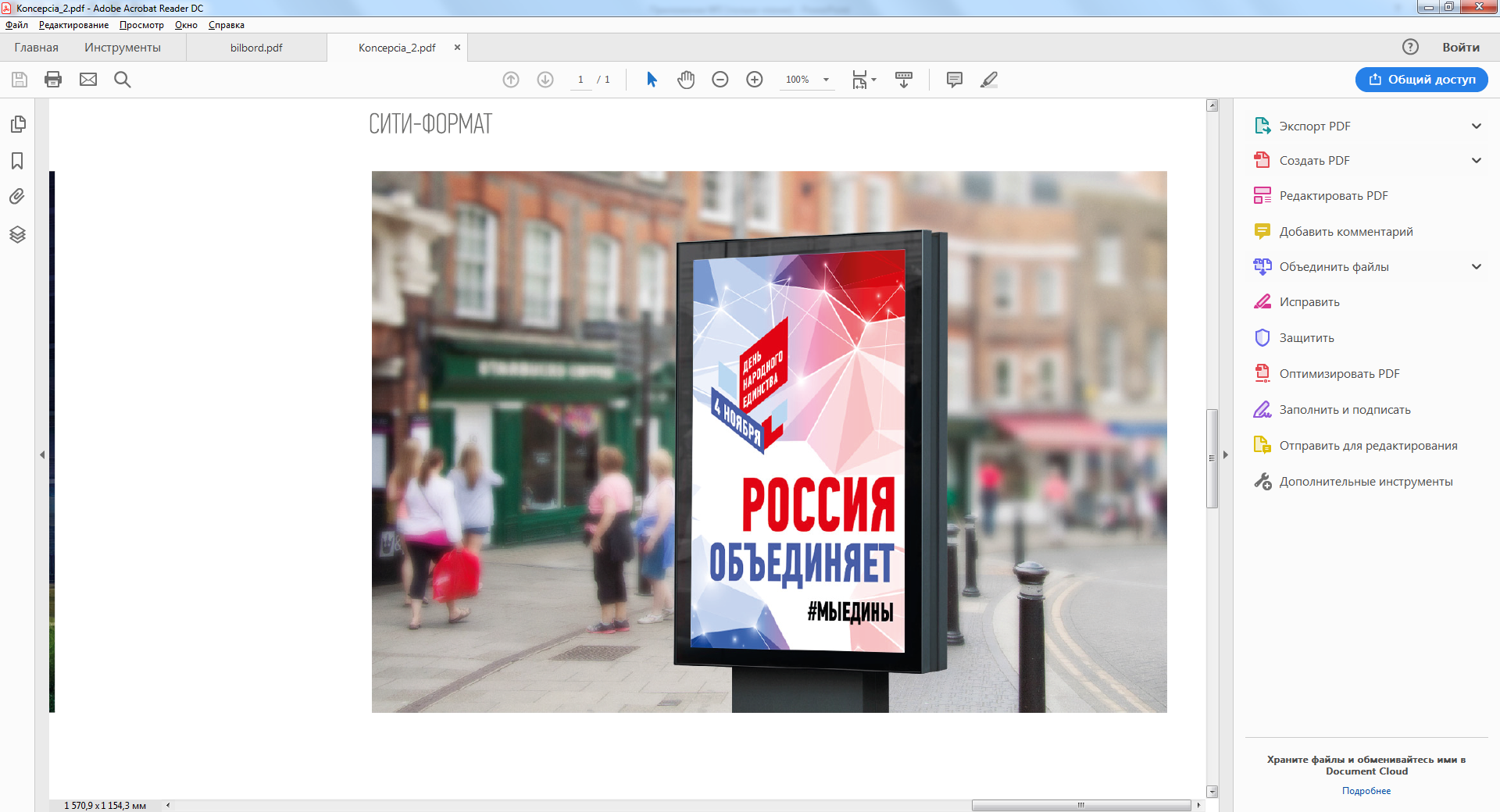 ФУТБОЛКИ
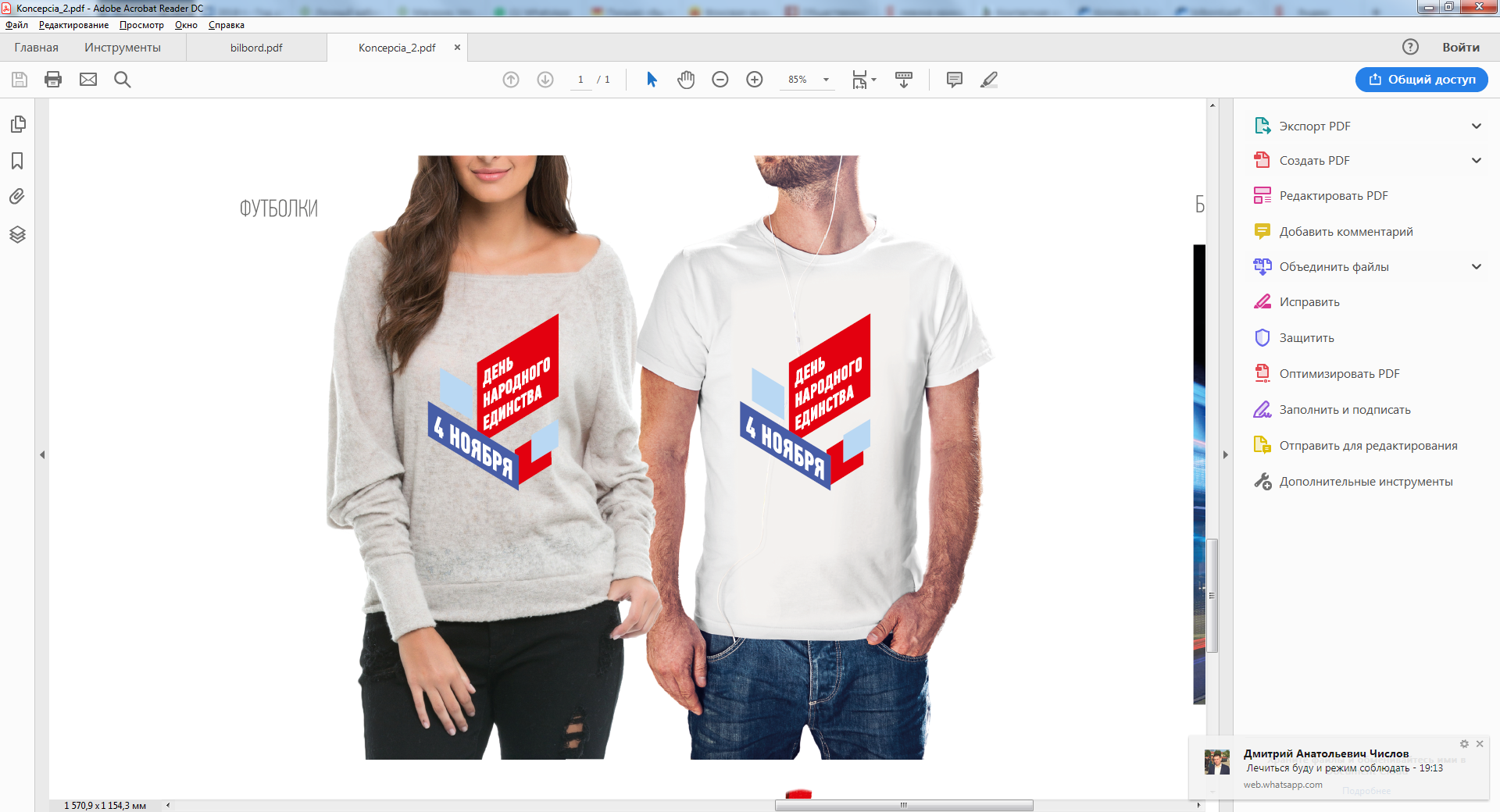